P-021
Experiencia Multidisciplinaria enCesación Tabáquica en Centro de Atención Primaria de SaludAutores: Lescano Paula Romina, Albornoz Paola, Benchart NoeliaAfiliaciones: Dispensario Municipal de Monte Cristo - Córdoba - Argentina.
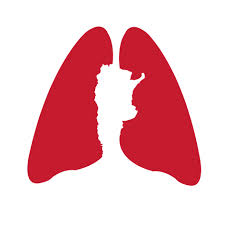 INTRODUCCIÓN
El consumo de tabaco constituye un grave problema de salud pública siendo la primera causa evitable de muerte a nivel mundial. Esta problemática motivó la conformación de un grupo multidisciplinario constituido por una licenciada en psicología, una trabajadora social y una neumonóloga para el abordaje conjunto de la cesación tabáquica en Montecristo, una localidad a 25 km de la capital cordobesa de 14.804 habitantes.
MATERIALES Y MÉTODOS
Se realizó un estudio descriptivo de corte transversal basado en análisis de datos de los participantes de 3 grupos llevados a cabo entre Octubre 2022 a Noviembre 2023. En cada grupo se realizaron 8 a 10 encuentros. Fueron elegidos pacientes que participaron al menos de 3 encuentros. Los datos fueron recabados de entrevistas de admisión individuales. La efectividad del tratamiento se midió mediante una encuesta anónima.
OBJETIVOS
Caracterizar la población que asistió a grupos de abordaje multidisciplinario y su relación con el tabaquismo, asimismo evaluar la efectividad del trabajo grupal para la cesación.
DISCUSIÓN Y CONCLUSION 
Al igual que en otros estudios, las mujeres están más interesadas en participar de grupos de cesación tabáquica. La edad de inicio temprano del hábito tabáquico y la carga tabáquica mayor a 20 paquetes/año infieren como factores desfavorables en esta problemática.  La efectividad del trabajo grupal para la cesación tabáquica fue similar a otras cohortes latinoamericanas y en la experiencia de la mayoría de los participantes fue positiva y la gran mayoría lograron, al menos, reducir el hábito tabáquico.
BIBLIOGRAFÍA PRINCIPAL: Rev Argent Salud Pública. 2022;14:e81; Gac Sanit vol. 27 no.1 Barcelona ene./feb. 2013; vid Actual Pract Ambul. 2023;26(4):e007050 ; Rev. chil.  enferm. respir. vol.31 no.2 Santiago jun. 2015 ; Psiquiatria.com. 2019 VOL23: 1137-3148